PORT DE SAINT-VAAST-LA-HOUGUE
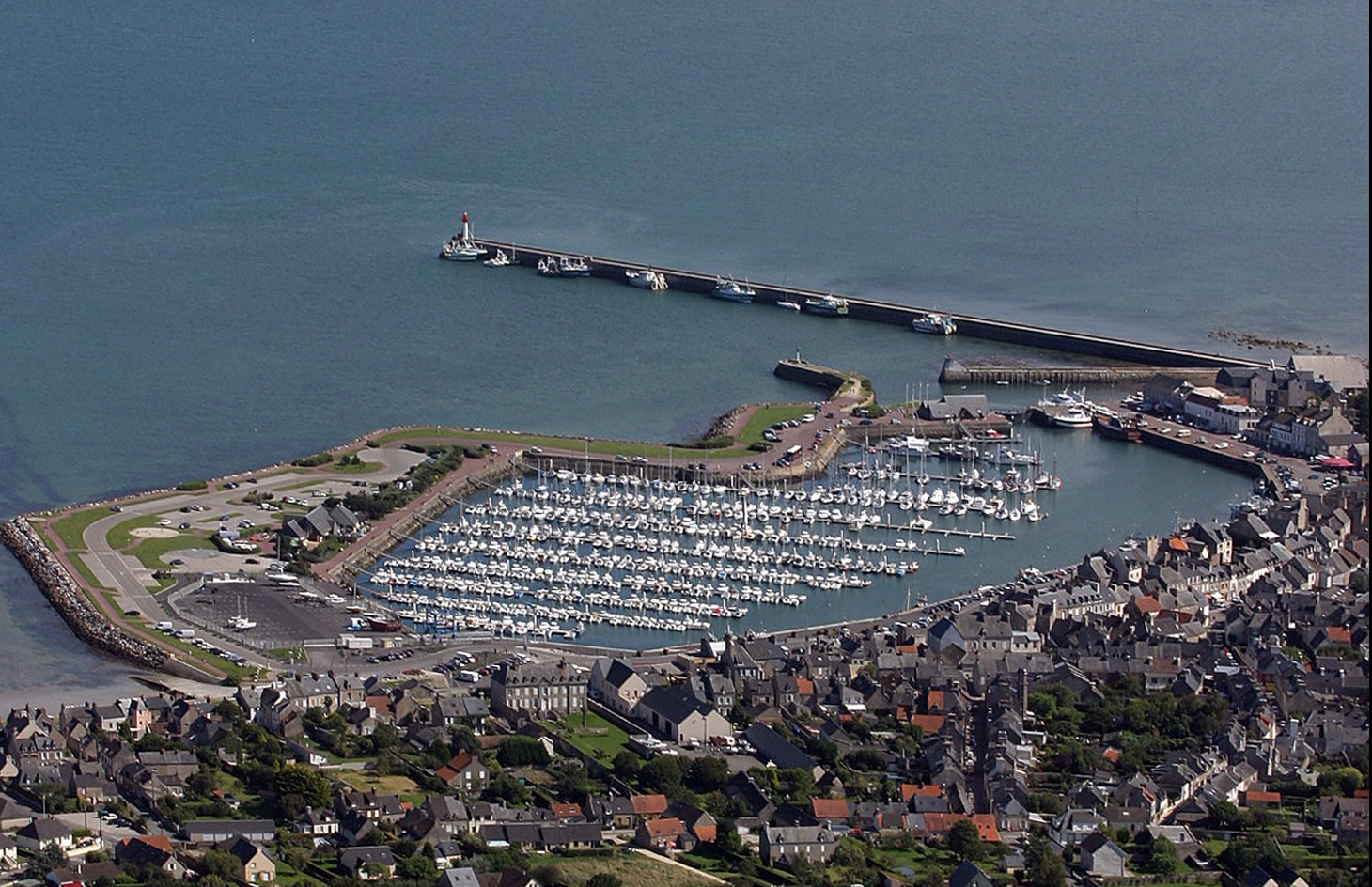 Conseil portuaire du lundi 21 septembre 2020
Approbation du compte rendu de la dernière réunion
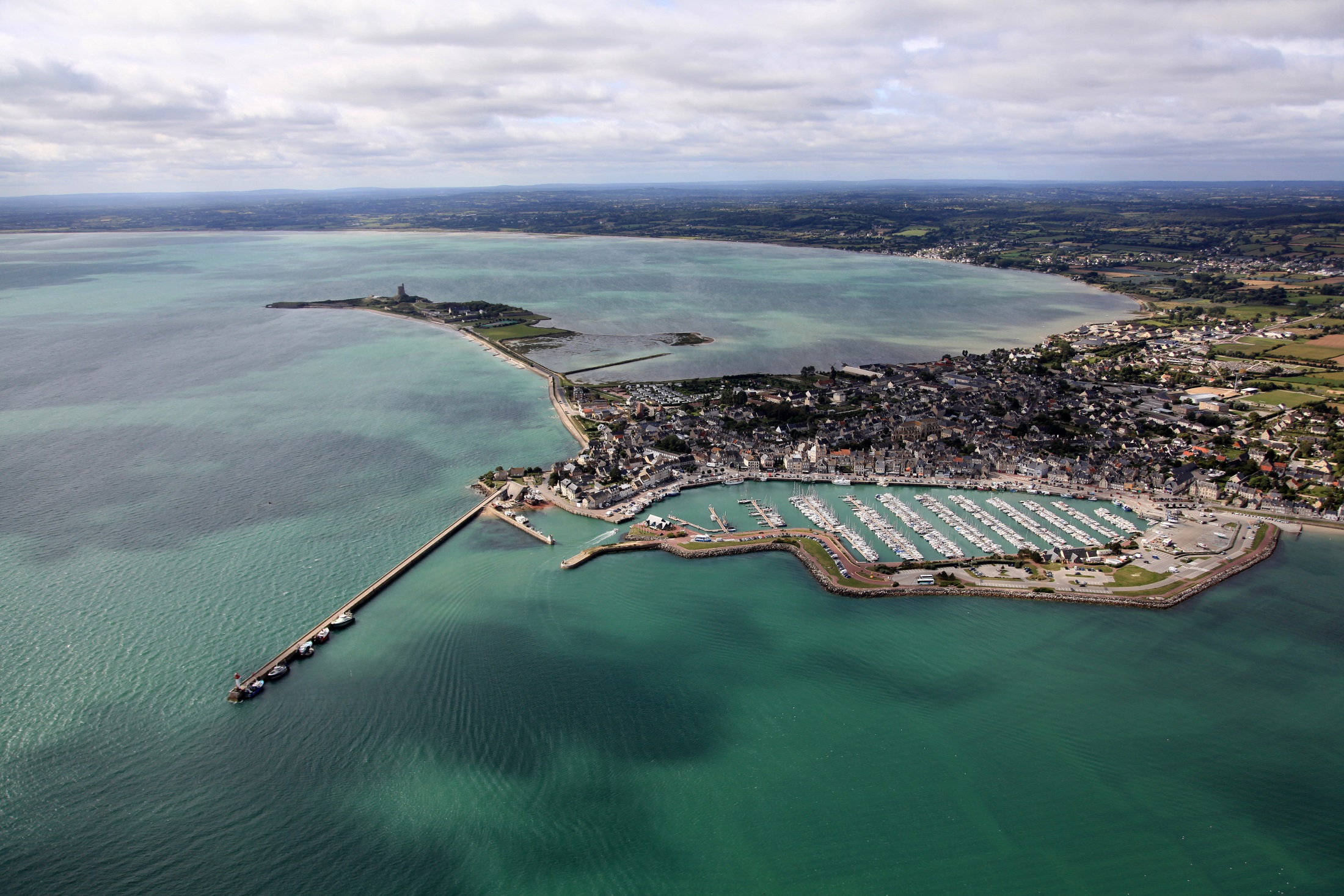 Conseil portuaire des ports 
de Saint-Vaast-la-Hougue et Tatihou
Jeudi 2 juillet 2015
PORT  DE  SAINT VAAST LA HOUGUE
DOMAINE ECONOMIQUE
Le port de Saint Vaast la Hougue est consacré à la pêche à la plaisance et au commerce.
Pêche
Plaisance
Conseil portuaire des ports 
de Saint-Vaast-la-Hougue et Tatihou
PORT  DE  SAINT VAAST LA HOUGUE
Fréquentation de passage (nuitées) par nationalité :
Commerce passagers
Conseil portuaire des ports 
de Saint-Vaast-la-Hougue et Tatihou
COMPTE DE RESULTAT 2019 de la SPL SAINT VAAST- LA-HOUGUE
COMPTE DE RESULTAT 2019 de la SPL SAINT-VAAST-LA-HOUGUE
TRAVAUX
DOMAINE TECHNIQUE
Travaux réalisés par la SPL depuis le dernier conseil portuaire

-  Travaux voirie portuaire (marquage de peinture) :       	5 800 € TTC	

-  Dragage du port (Marché Merceron) : 			650 000 € TTC
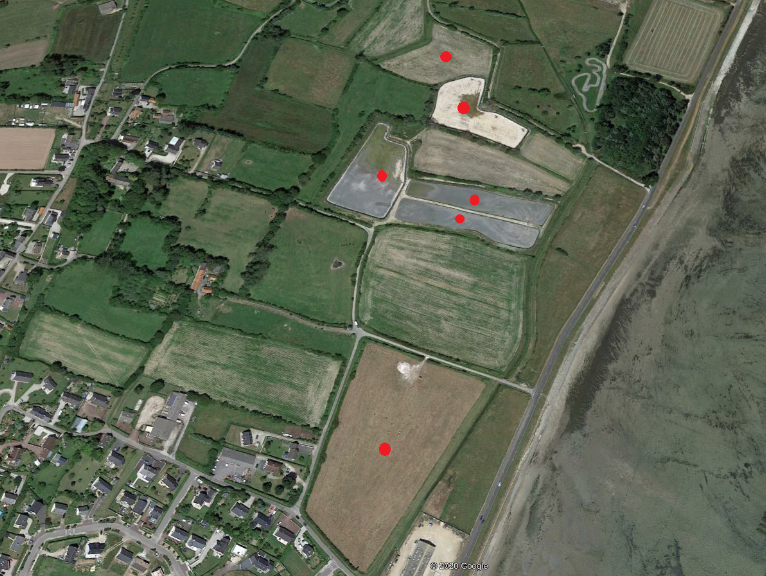 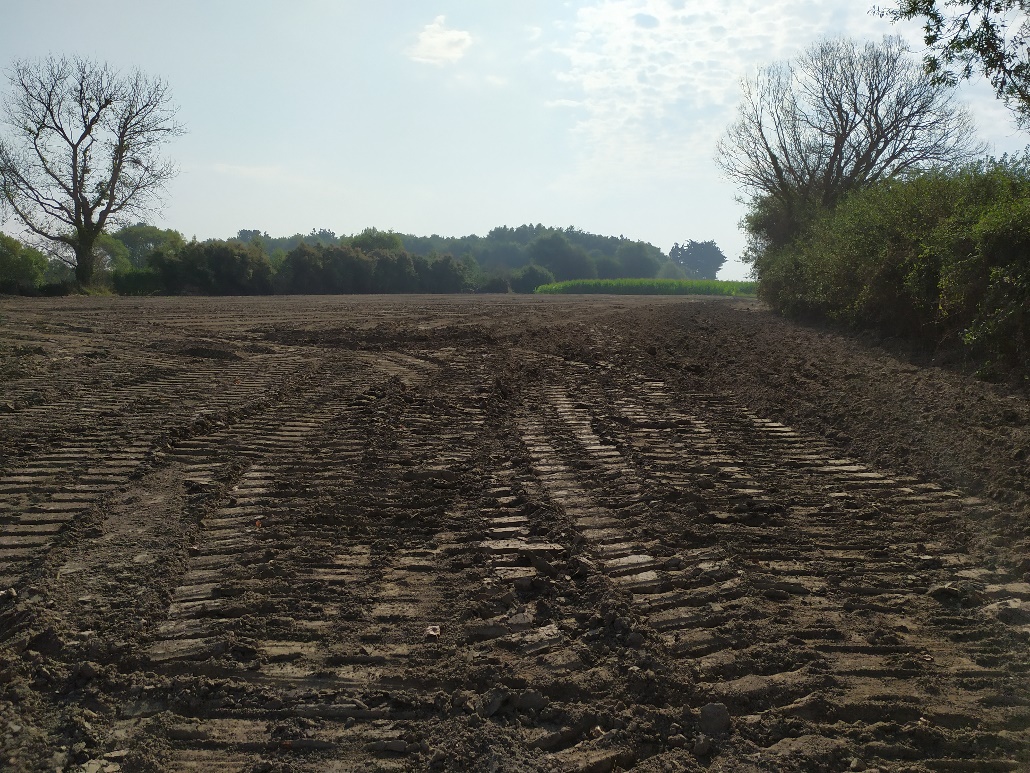 Le gestionnaire est invité à présenter ces différents travaux.
Travaux crédits départementaux

- Travaux voirie portuaire société Mastellotto :	     80 000 TTC
PLAN DE RECEPTION ET TRAITEMENT DES DECHETS D’EXPLOITATION ET DES RESIDUS DE CARGAISON DES NAVIRES
Réception et traitement des déchets

	L’année 2019 n’a occasionné aucune procédure de signalement des insuffisances des installations de réception. 

	Un tableau récapitulatif, concernant les différentes quantités, sera inséré au compte-rendu de ce conseil portuaire.
8
MODIFICATION DU PERIMETRE DE LA CONCESSION
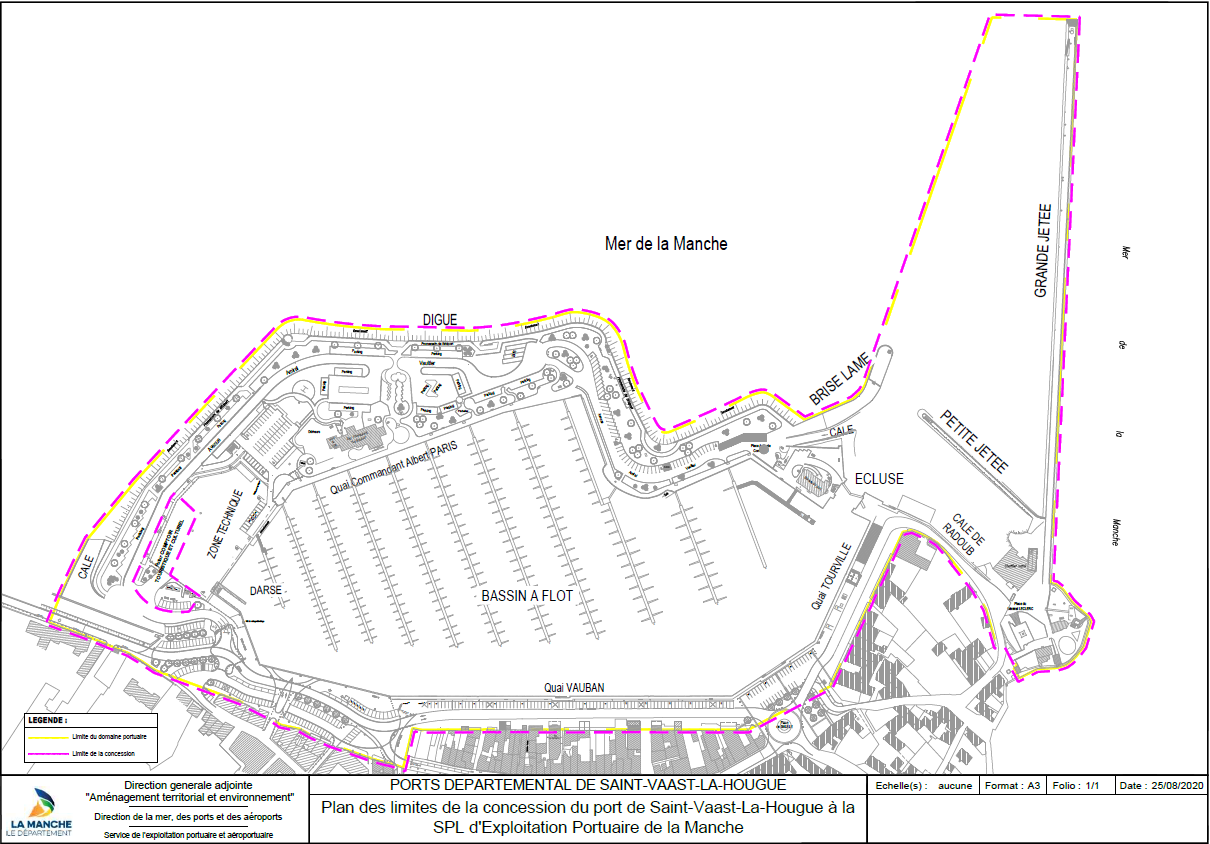 AVIS DU CONSEIL PORTUAIRE
9
PROJET DE TRAVAUX ZONE TECHNIQUE 
ET AMENAGEMENT DU PARKING
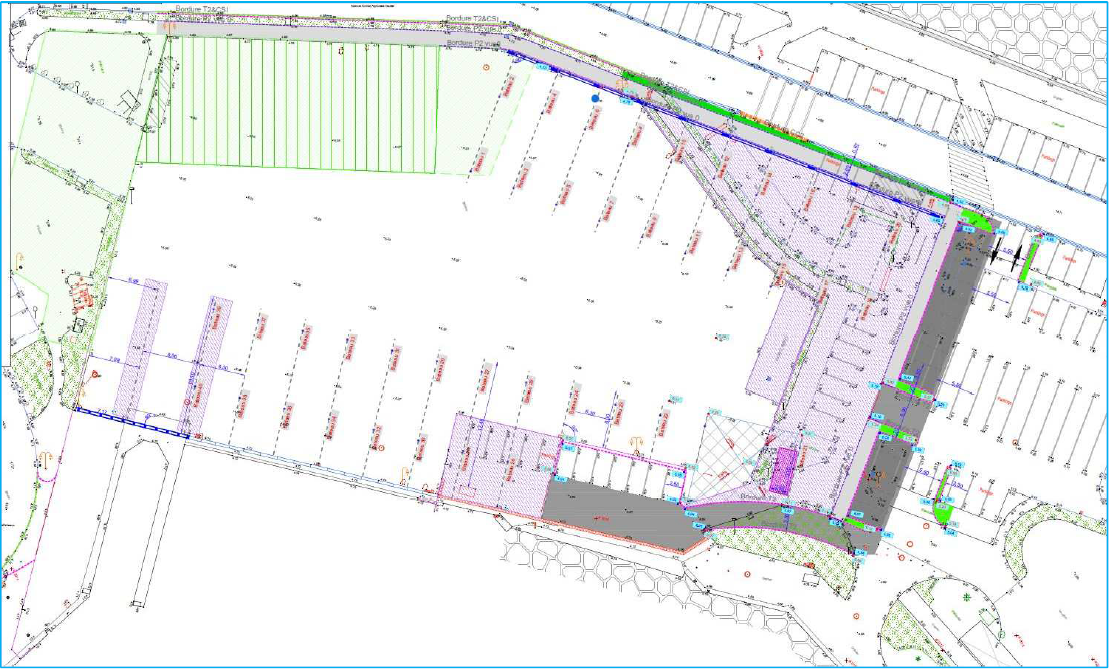 AVIS DU CONSEIL PORTUAIRE
10
PORT  DE  SAINT-VAAST-LA-HOUGUE
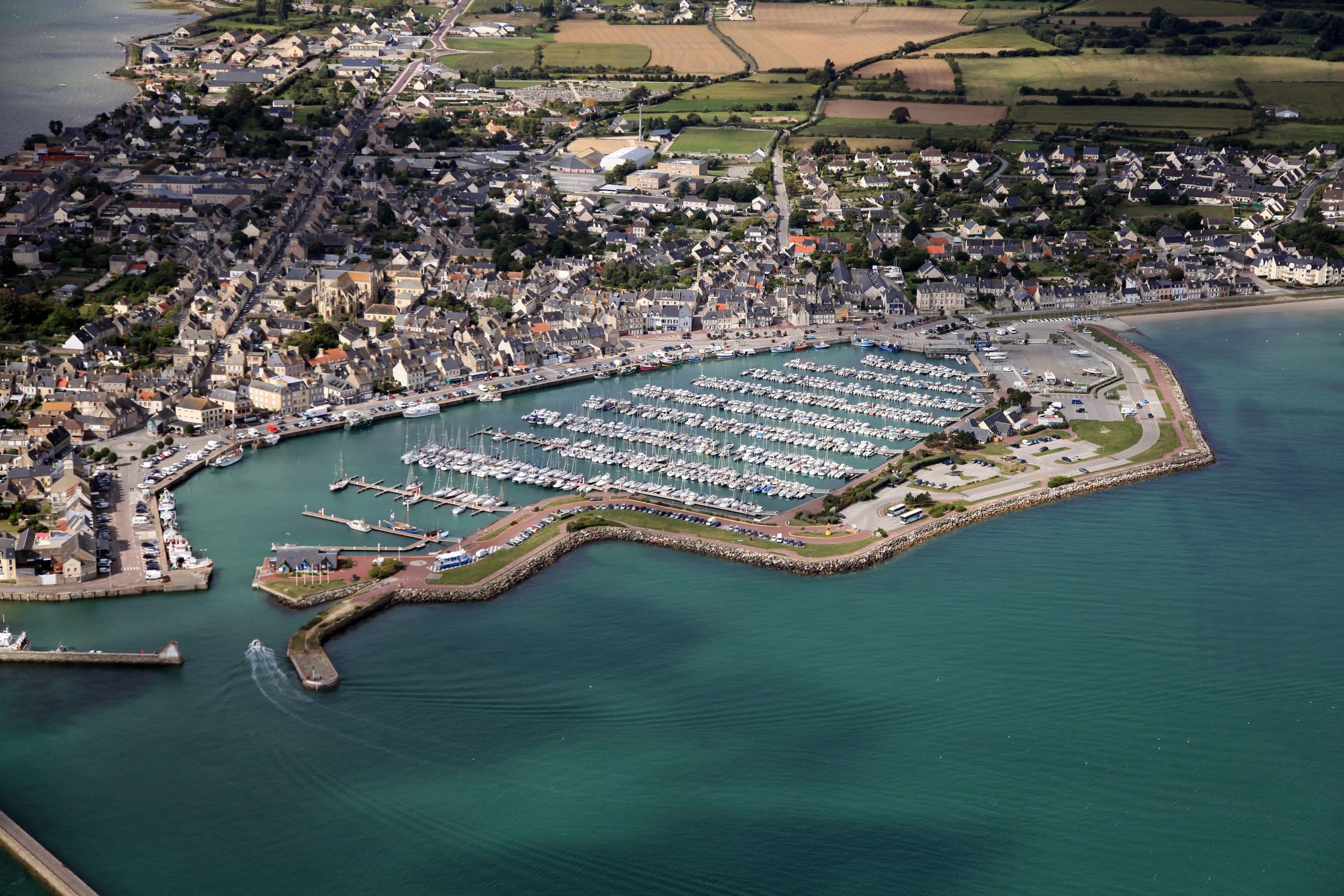 QUESTIONS DIVERSES
Conseil portuaire des ports 
de Saint-Vaast-la-Hougue et Tatihou
Jeudi 2 juillet 2015
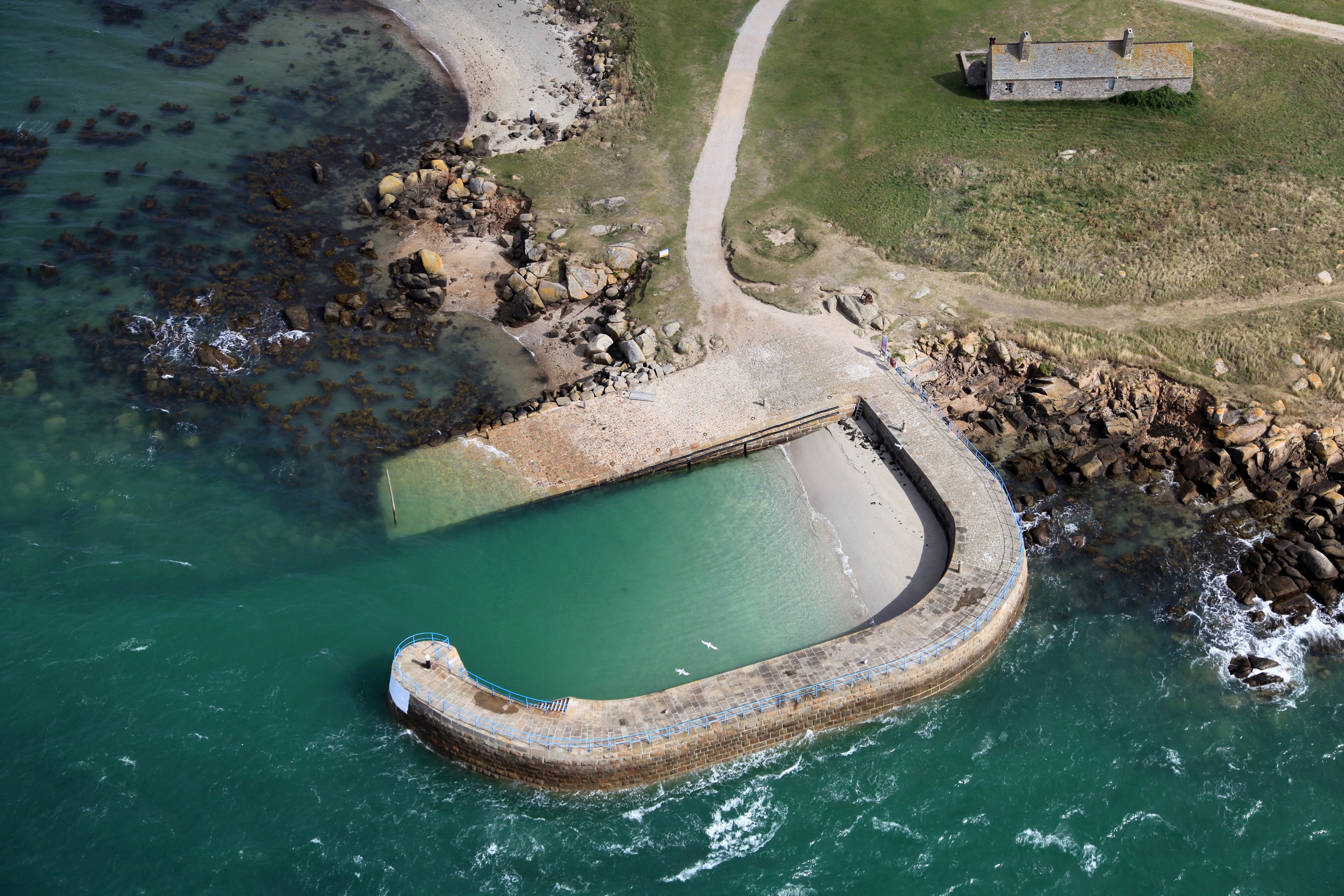 PORT DE TATIHOU
Jeudi 2 juillet 2015
DOMAINE TECHNIQUE
Travaux effectués par l'équipe d'entretien de l'agence portuaire
Nettoyage mensuel de la cale de mise à l'eau ; 
Peinture de la rambarde et musoir ;
Remise en état des défenses ;
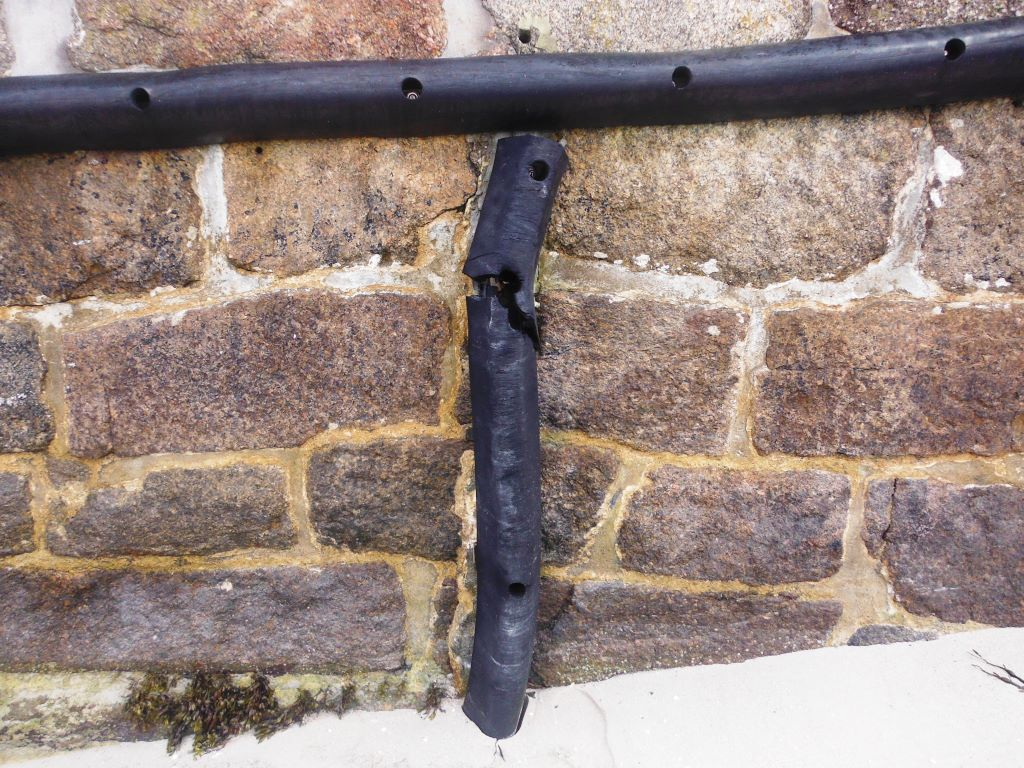 Inspection de la jetée par service portuaire le 23.09.20
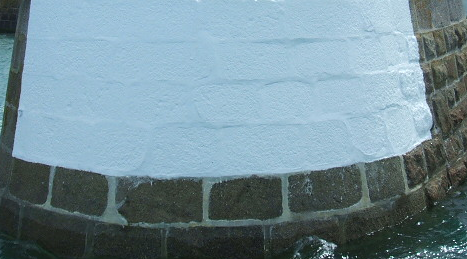 PORT DE TATIHOU
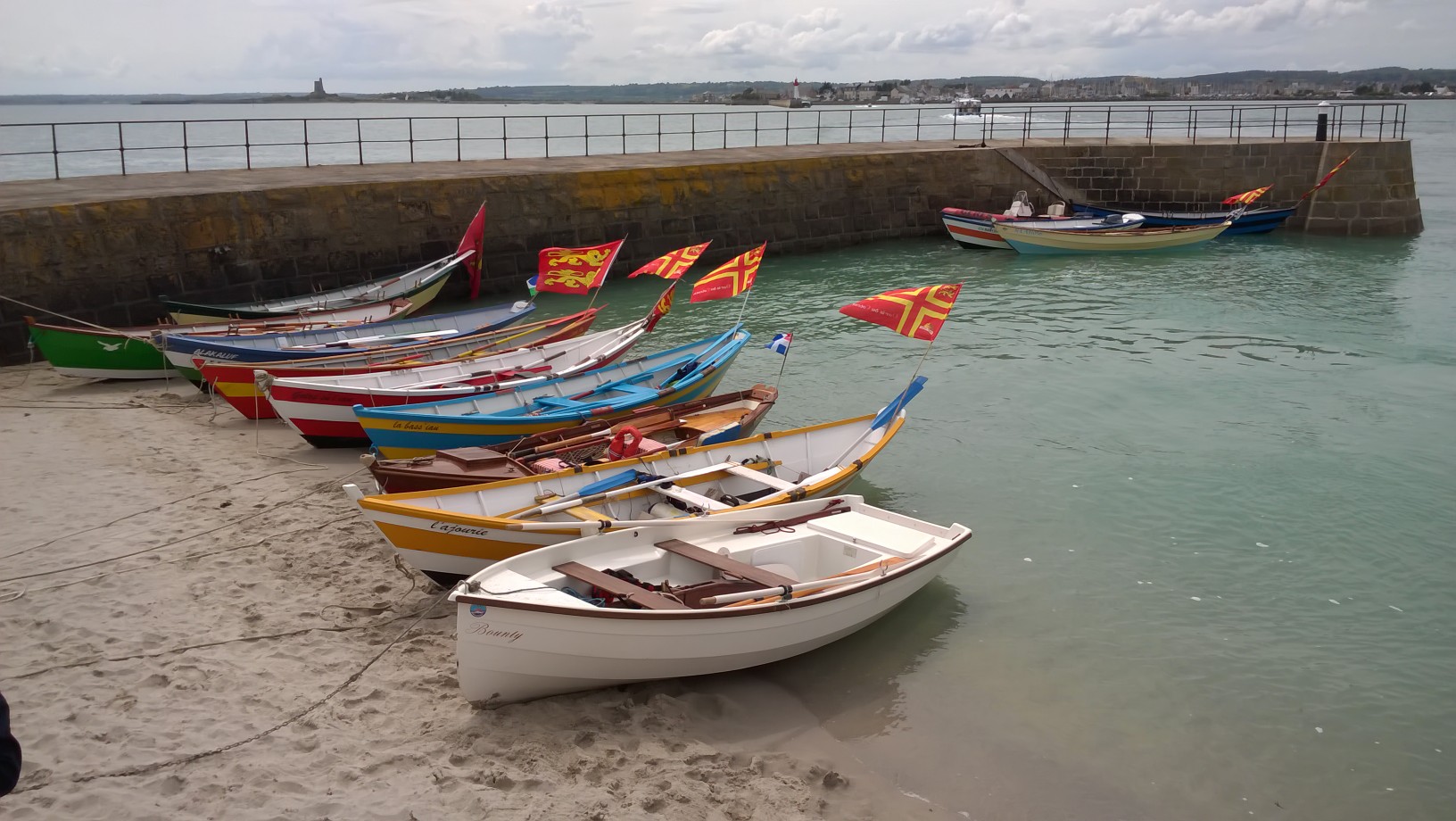 QUESTIONS DIVERSES
Conseil portuaire des ports 
de Saint-Vaast-la-Hougue et Tatihou
Jeudi 2 juillet 2015